Maria Agnesi
Laura Bassi
Maria Cunitz
Maria Cunitz, memorial
J. Hevelius with a telescope
Elisabetha Hevelius with her husband
Maria Winkleman Kirch
Portrait of a Mughal scholar using spectacles (1565-70)
Jantar Mantar, New Delhi, built 1725
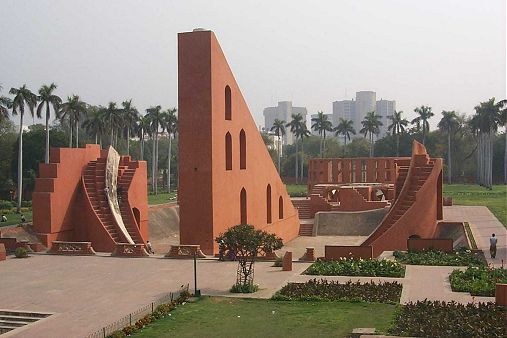